CEL Innovation Room #6: Videos in Education


Developing a knowledge clip for a third-year psychology course



Harrie Boelens

20 May 2016
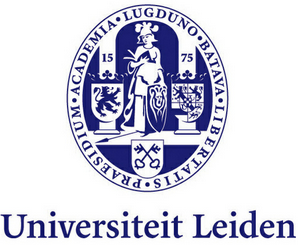 Conceptual development
and
the biological world


Harrie Boelens

7 December 2015
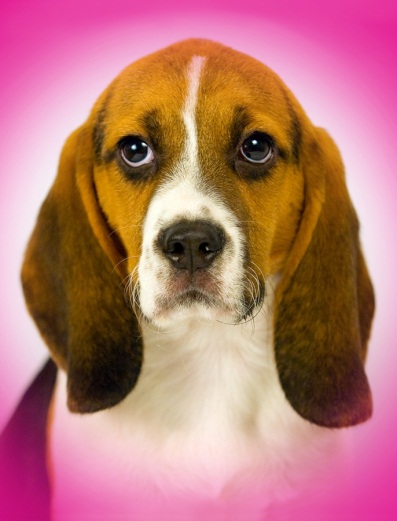 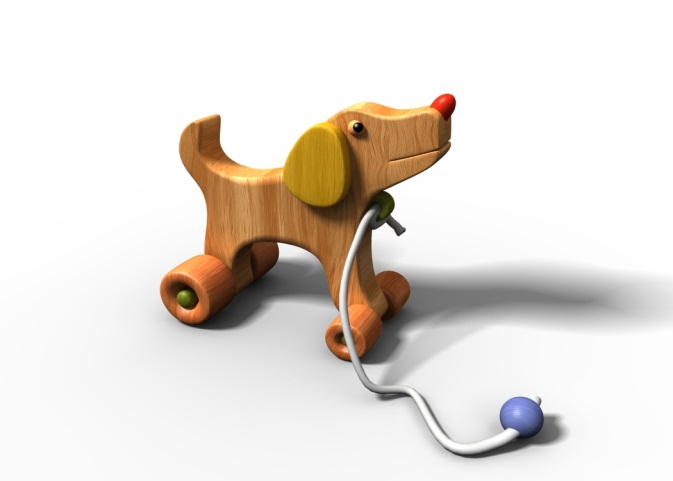 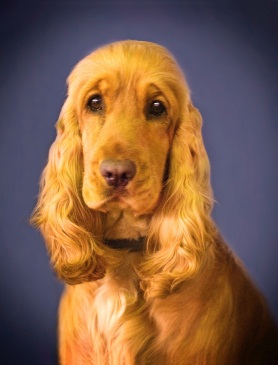 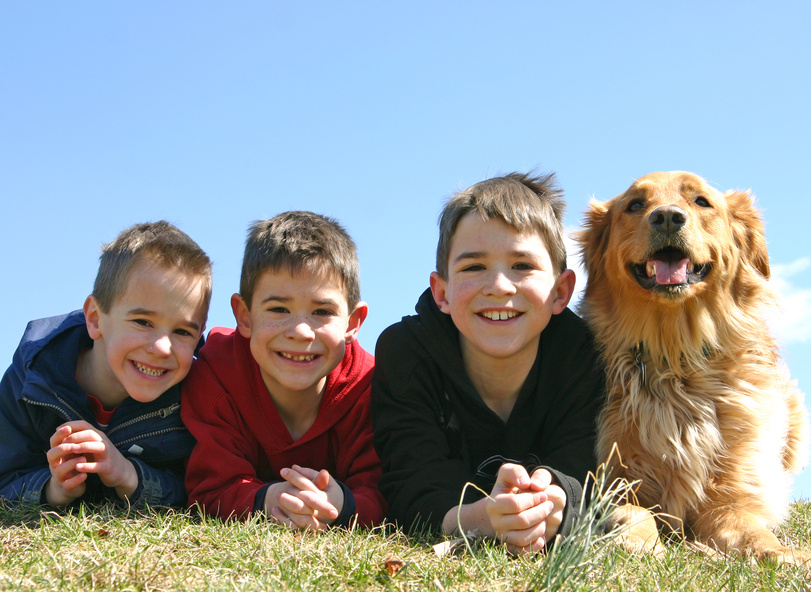 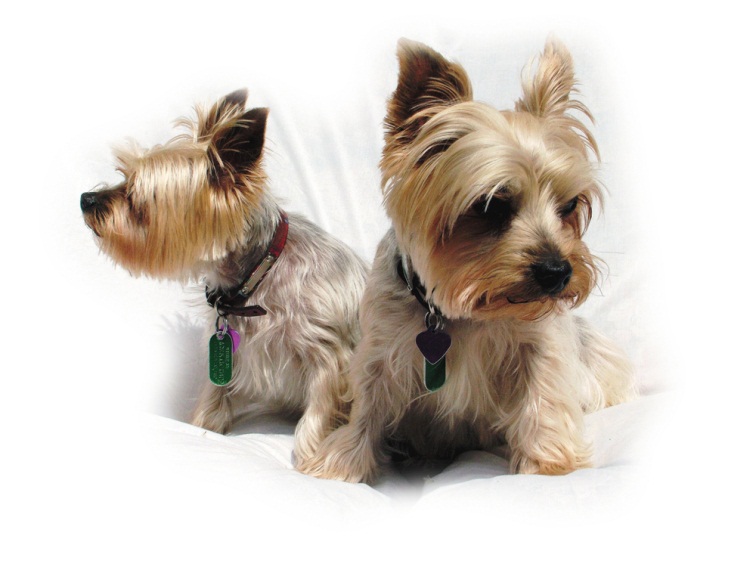 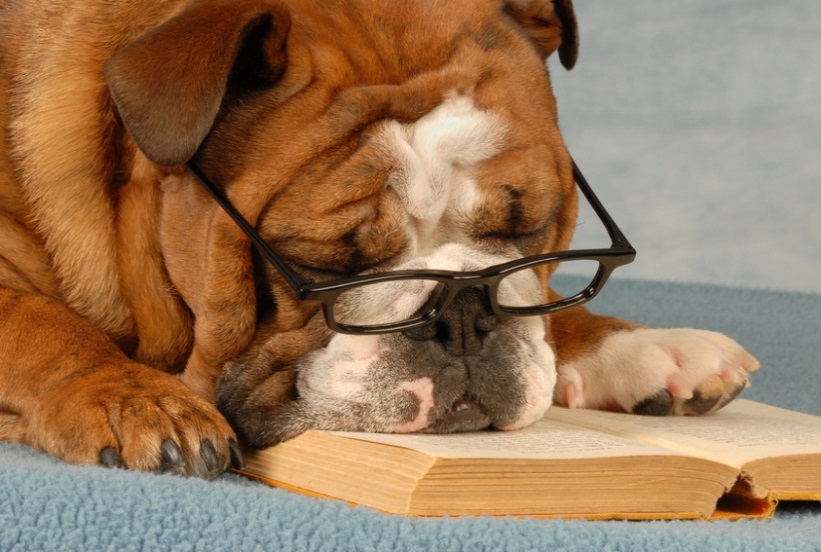 CHAPTER 4
Superordinate, basic level and subordinate categories


The role of language in conceptual development


The biological/nonbiological distinction


The representation of categorical knowledge: A historical perspective
Clip on mediasite
Made with Screencast-O-Matic
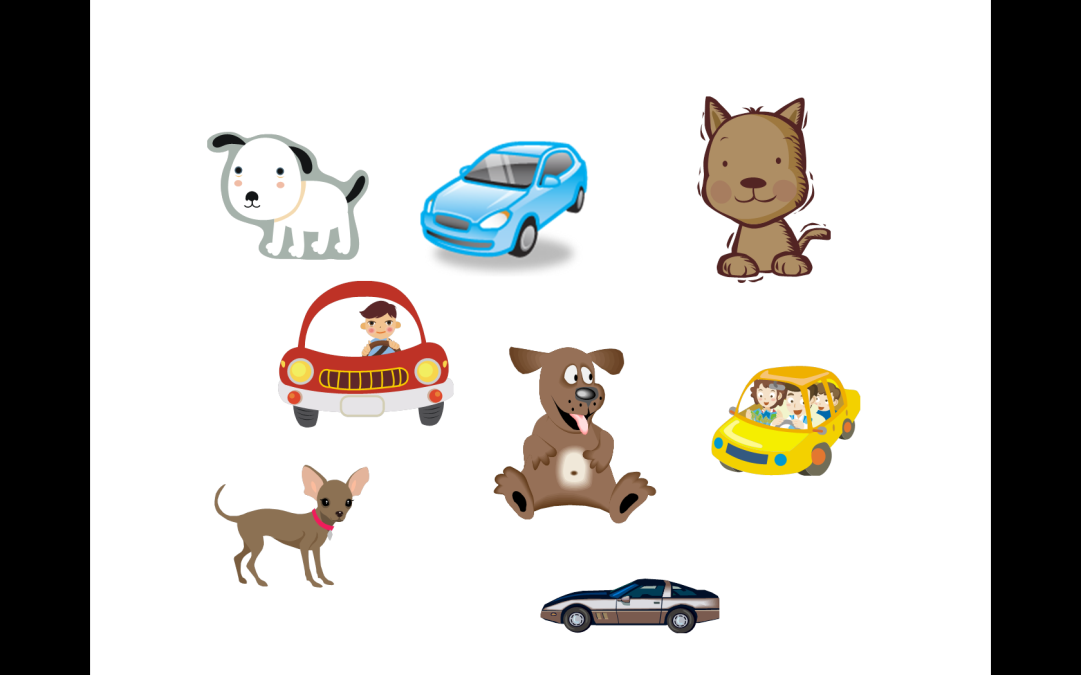 There are cars and dogs, scattered on the floor, in front of the child.
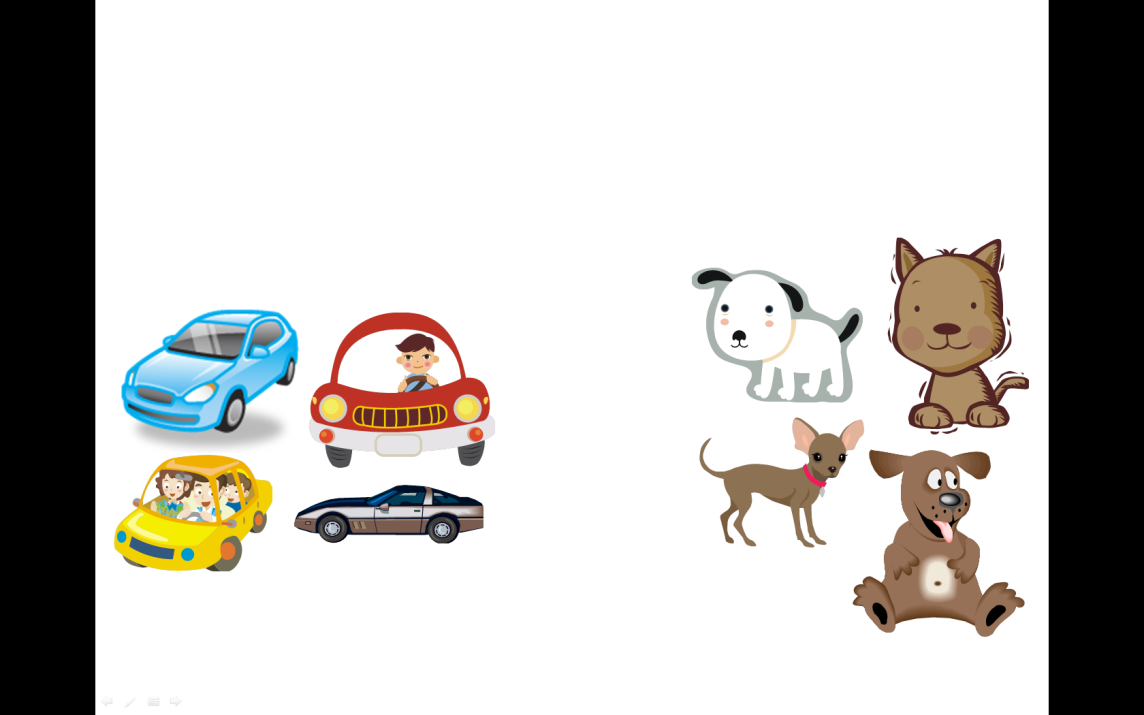 The child picks them up, and makes two groups, or piles.
Conclusions

Knowledge clips and flipped classrooms go together well.

Knowledge clips may be especially suitable for foundational content.

The animation-plus-voice-over type of knowledge clip may be especially useful when the original content is very 'visual', and might be especially effective when the owner of the voice is the instructor of the course.